CARDIOMYOPATHY
DR PRANAY JAMBHULKAR
  DM CARDIOLOGY
DEFINITION
Cardiomyopathy	is a heterogenous group of diseases of myocardium associated with mechanical and /or electrical dysfunction that usually exhibit inappropriate ventricular hypertrophy or dilation and are due to a variety of causes and frequently are genetic

It is distinctive because it does not involve  valvular , hypertensive , congenital disorders.

Clinically and hemodynamically distinctive.
DILATED CARDIOMYOPATHY
BACK GROUND
The most common cause of the clinical syndrome of  chronic heart failure.

Median survival for men is 1.7 yrs ,women 3.2 yrs.---
mortality is high

Primary- Genetic , non-genetic
Secondary - Ischemia,valvular ,HTN
It is defined as a ventricular chamber exhibiting
increased diastolic and systolic volumes and a low
< 45% ejection fraction.
CLASSIFICATION
Based on global anatomic description of chamber  dimension in systole and diastole.

Mixed- DCM,RCM

Genetic –HOCM ,ARVD,ARVC

Acquired –peripartum,tachycardia induced  cardiomyopathies.

Secondary –Becker ,Duchenne cardiomyopathy.

Valvular ,hypertensive,Ischemic are excluded.
PATHOPHYSIOLOGY
Progressive myocardial failure is most likely  caused by myocardial cell loss than by  increased load ischemia.


Virtually all dilated cardiomyopathies----progressive  dilation—myocardial dysfunction in viable  segments.—change in chamber shape—less  elliptical ,more round.
POSSIBLE MECHANISMS FOR STABILIZATION
Increased heart rate and contractility
Increased adrenergic signaling
—within seconds

Volume expansion—
Frank starling—stroke volume---hours

Increased contractility
Cardiac myocyte hypertrophy—days

Chronic continued activation of RAS,ANS –
progressive myocardial dysfunction
RAS ,ACE inhibitors
                                                        blockers—reverse remodelling,progressive
systolic dysfunction
CLINICAL FEATURES
Pulsus alternans
Pulsus tardus
Systolic blood pressure normal or less than normal.
Raised JVP
Prominent a and v waves tricuspid regurgitation
b/l basal crepts
Pedal edema
Hepatomegaly
Gallop rhythm
Systolic murmurs—MR,TR
ECG
Sinus tachycardia in presence of heart failure.
Atrial and ventricular tachyarryhthmias
Poor r wave progression
Anterior q waves
Intraventricular conduction defects –mostly LBBB
Left atrial abnormality
Hypertensive changes by voltage criteria not  evident
ST –T changes are seen.
2D ECHO
Dilated chambers
Left atrium is usualy enlarged
Left ventricle is enlarged(normal 3.8—5.0 cm)
Mitral and tricuspid regurgitation on doppler flow.
Stress testing --tachyarryhthmias
MASSIVE CARDIOMEGALY
WATER BOTTLE SHAPED HEART
IDIOPATHIC DCM
It is by exclusion.
Relatively common.
0.04%.
Increases with age.
M>F.
Myocardial cell hypertrophy,interstitial cell fibrosis
Etiology as
Alcohol >80g/day-M,>40g/day-F-5  years.
HTN160/100 ,uncontrolled
Assess TSH levels
Biopsy
PATHOPHYSIOLOGY
35-50% are familial
CARVAJAL syndrome—DCM,wooly hair,keratoderma.
Altered signal transduction—phospholamban gene
High mortality and morbidity—lamin A/C gene
Post mortem—dilation of the chambers
Weight of heart is increased
Visible scars
Mural endocardial plaque
PROGNOSIS
Better than ischemic
50% survival ->5 yrs without ACE
LAMIN A/C gene—worse prognosis
Treatment
NO issue of revascularization
Increased incidence of thromboembolic complications
B blockers are more useful—viable myocardium
All should receive B BLOCKERS unless  contraindicated.
Hypertrophic cardiomyopathy
Thickened …… non-dilated left ventricle in the absence of another cardiac/ systemic or metabolic condition (e.g., AS, SHT physiologic athlete's heart) 

LV end-diastolic wall  thickness of ≥15 mm anywhere in the left ventricle.

Frequency 1: 5001:200 .

Mutation in gene encoding the Sarcomere proteins 
β-myosin heavy chain (MYH7) and myosin-binding protein C (MYBPC3) – 70%
Troponin T (TNNT2), troponin I (TNNI3), and others – 5%
1500 mutations (largely missense) – unique to a family
Varients of HCM
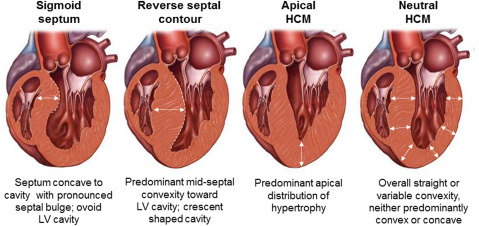 CLINICAL FEATURES - SYMPTOMS
Majority are asymptomatic
Dyspnea - 90%( of symptomatic patients)
Syncope and presyncope in 20 and 50% respectively due to either hemodynamic or rhythm abnormality.

 Angina -70-80%  
    small artery narrowing
    intramural compression of small arteries
    oxygen supply demand mismatch
    abnormal coronary flow reserve
Palpitations 
SCD
PHYSICAL EXAMINATION
Carotid pulse  is brisk  upstroke 
Spike and dome pattern (in LVOTO)
	Early spike – rapid ejection by hypercontractile LV
	Pressure dip and doming – reflect the dynamic outflow obstruction.
Carotid thrill or shudder can be heard .
JVP – mean JVP normal .
	Prominent “a” wave is characteristic .

Typically palpable S4 +
Apex – early systolic dip/retraction          
                - LATE SYSTOLIC HEAVE +
                   palpable in more than 1 ICS

Left Parasternal lift if present is due to ASH in thin pts .
ECG in HCM
12 lead ECG is abnormal in 90% probands and 75% asymptomatic relatives.
ISOLATED SEPTAL HYPERTROPHY 
Deep and narrow Q waves in inferior and left leads .
LAD of QRS axis 
S in V1 and R in left precordial leads is of low amplitude 
Abnormal “q” in the absence of left free wall hypertrophy in a young pt should raise suspicion of dominant septal hypertrophy.
Free Left Wall Hypertrophy

Classic presentation of LVH due to systolic overload

Deep S in V1-V2
Tall R in V5-V6  (V6>V5)
Short PR interval

Shelf like angulation of ST segment in leads V5-V6 .

Wide QRS-T angle
Management
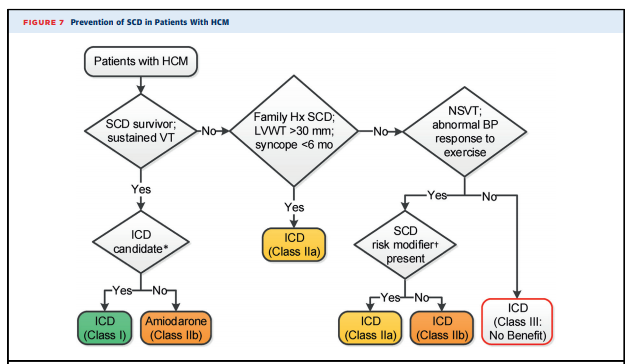 MEDICAL THERAPY
Beta Blockers
Advantages of beta blockers include
    1. Decreased heart rate response to exercise
    2. Decreased outflow tract gradient with exercise
    3.Relief of angina by a decrease in myocardial oxygen demand 
    4 Improvement in diastolic filling
Calcium Channel Blockers
Decrease inotropy and chronotropy  
Improve abnormal diastolic relaxation by preventing calcium influx.

Verapamil -used most frequently due to its minimal effect on afterload.
Disopyramide
The negative inotropic effect - decrease the gradient and improve symptoms.
    Concomitant beta-blockade  to prevent rapid atrioventricular node conduction.
    dosage 300 to 600 mg/d.
    corrected QT interval  to be monitored
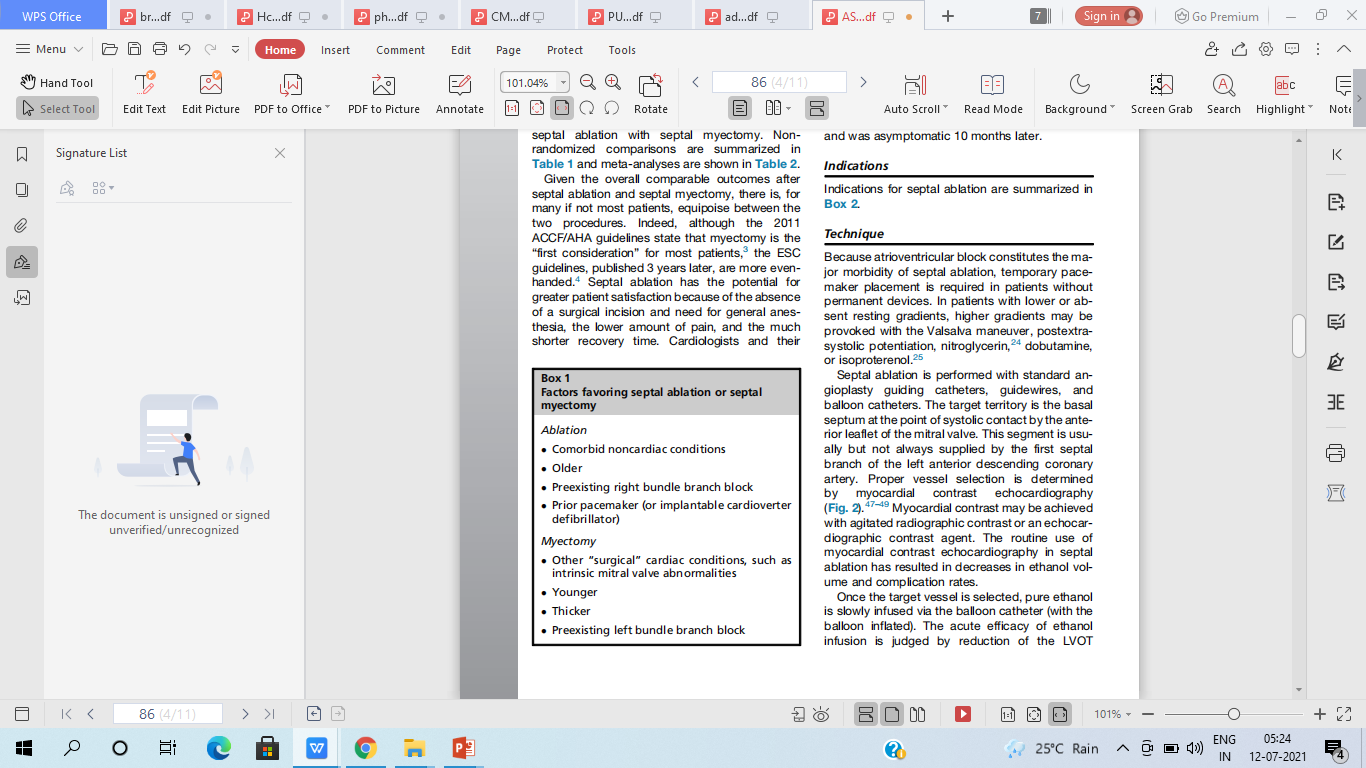 PERIPARTUM CARDIOMYOPATHY
PERIPARTUM CARDIOMYOPATHY
Rare,dilated cardiomyopathy with systolic dysfunction presenting in  late pregnancy or the early postpartum period 

 According to NHLB, in the 1990s 

PPCM  is defined as heart failure that develops in the last month of pregnancy or up to five months postpartum with left ventricular systolic dysfunction (LVEF <45% or fractional shortening <30%, or both)
RISK FACTORS
Advanced maternal age
 Preeclampsia
Multiple gestation
Hypertension, diabetes, and obesity 
Thyroid dysfunction 
Cocaine use
Smoking
Prolonged tocolysis.
Pathogenesis
Soluble fms-like tyrosine kinase receptor 1 (sFlt-1) is an anti-angiogenic protein secreted by the placenta

Oxidative stress stimulates cardiomyocytes to express cathepsin D which cleaves prolactin into a 16 kDa fragment which causes endothelial apoptosis and capillary dropout.
Clinical feartures
Symptoms of congestion,
Dyspnea on exertion, orthopnea, PND
Edema of the lower extremities. 
Less commonly,  with cardiogenic shock 
Uncommon presentations include symptomatic or even unstable arrhythmias and arterial thromboembolism
PHYSICAL EXAMINATION
Tachycardia
Tachypnea
Evidence of left sided congestion (eg, pulmonary rales) 
Right sided congestion (eg, raised jugular venous pressure, edema).
Mitral regurgitation murmur
A left sided or right sided S3 gallop (or both) may be audible
 An S3 gallop can also be present in norma pregnancy
PREDICTORS OF RECOVERY
Normal ventricular size
LVEF >30% at time of diagnosis
Lack of troponin leak
Low BNP level
Non African, American race
Absence of LV thrombus
Diagnosis after delivery
Breast feeding
20% - complete recovery

50%- in persistent LV dysfunction
RESTRICTIVE CARDIOMYOPATHY
EMF is an obliterative cardiomyopathy characterized by fibrotic thickening and obliteration of either right , left or both ventricles with a predilection to selectively involve the ventricular apices and inflow region and sparing the outflow tract
Fibrotic process does not involve the valve leaflets, the atria, or the great vessels and extra cardiac involvement is not known
Most common restrictive cardiomyopathy observed world wide
ETIOLOGY
Endomyocardial fibrosis is supposed to be a disease caused by poor diet, low protein and exposure to toxins(cerium)  

Laterite soil is the type of soil found in the high rain fall regions of Kerala, here excessive rainfall washes away all the magnesium in the soil (unlike the forests where the retained leaves preserve the magnesium in the soil.)
Isolated or dominant left ventricular EMF
Usually a good general status, pronounced dyspnoea and orthopnoea, 
Small displacement of the apex beat that is not particularly hyperdynamic. 
There is characteristically a soft and short systolic murmur confined to early systole.
 A delayed opening snap is present, due to thickening of the anterior leaflet of the mitral valve, and the pulmonary component of the second sound is loud indicating high pulmonary pressure
Isolated or Dominant right ventricular EMF
Have proptosis, facial oedema, cyanosis, distended jugular veins and finger clubbing.
Retardation of growth and underdevelopment of secondary sexual characteristics.
Some have a variable degree of jaundice
A left parasternal pulsation is usually noted, and corresponds to the compensatory hypercontractile right ventricular outflow tract
The presence and intensity of the systolic murmur from the tricuspid regurgitation is variable, but a third sound is always present. 
Ascites is in most cases disproportionate to the almost inexistent pedal oedema  and is associated with hepatosplenomegaly
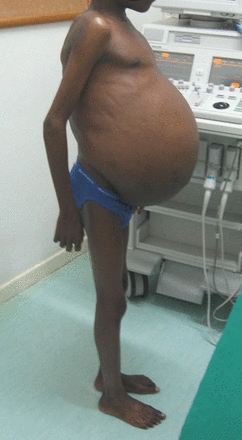 Clinical profile of tropical EMF.
Typical clinical appearance of the disease showing striking ascites, regardless of which ventricle is involved, contrasting with little or no peripheral edema. Usually, when these patients have edema of the lower extremities, they have also an exudative enteropathy with a low serum protein content.
MANAGEMENT
ACE –Inhibitors/ ARBs
B-blockers
OAC
MRA
Diuretics
Surgical management
Endocardial decortication combined with mitral and/or  Tricuspid repair or replacement 
Operative mortality rate is high (15-20%), but successful surgery has a clear benefit on symptoms and favorably affects survival
ANTHRACYCLINE CARDIOMYOPATHY
Doxorubicin.daunorubicin
Dose related
Dilated
>450mg/m2 with no risk factors.
Prior mediastinal radiation is a risk factor.
Definitive diagnosis is by biopsy
Cell vacuolization 16-25% of sampled cells in  biopsy
Presenting late is better prognosis
Carvedilol –beneficiary effect
CHAGAS CARDIOMYOPATHY
MC cause of NICM .
T. cruzi.
Kissing bug.
Blood transfusions.
Initial myocarditis in childhood.
Recovery—DCM after 30 years.
Clinically diagnosed.
BBB—HEMIBLOCKS.
LVH.
Doppler tissue imaging.
Mononuclear infiltrates.
Apical aneurysm.
Ab cross react with myosin.
Prognosis-50%.
Death—arrhtyhmias.
Verapamil,amiodarone,no specific treatment.
TAKE HOME MESSAGE
All should receive beta blockers in DCM unless  contraindicated.
Anti thrombotic drugs to be started in the treatment  of cardiomyopathy
Amlodipine in case of AR useful.
Alcoholic patients are not good for cardiac
transplantation.
Medical treatment in case of severe LVD in case of  valvular DCM.
THANK YOU